Challenge
Zeek on a large amount of low power sensors
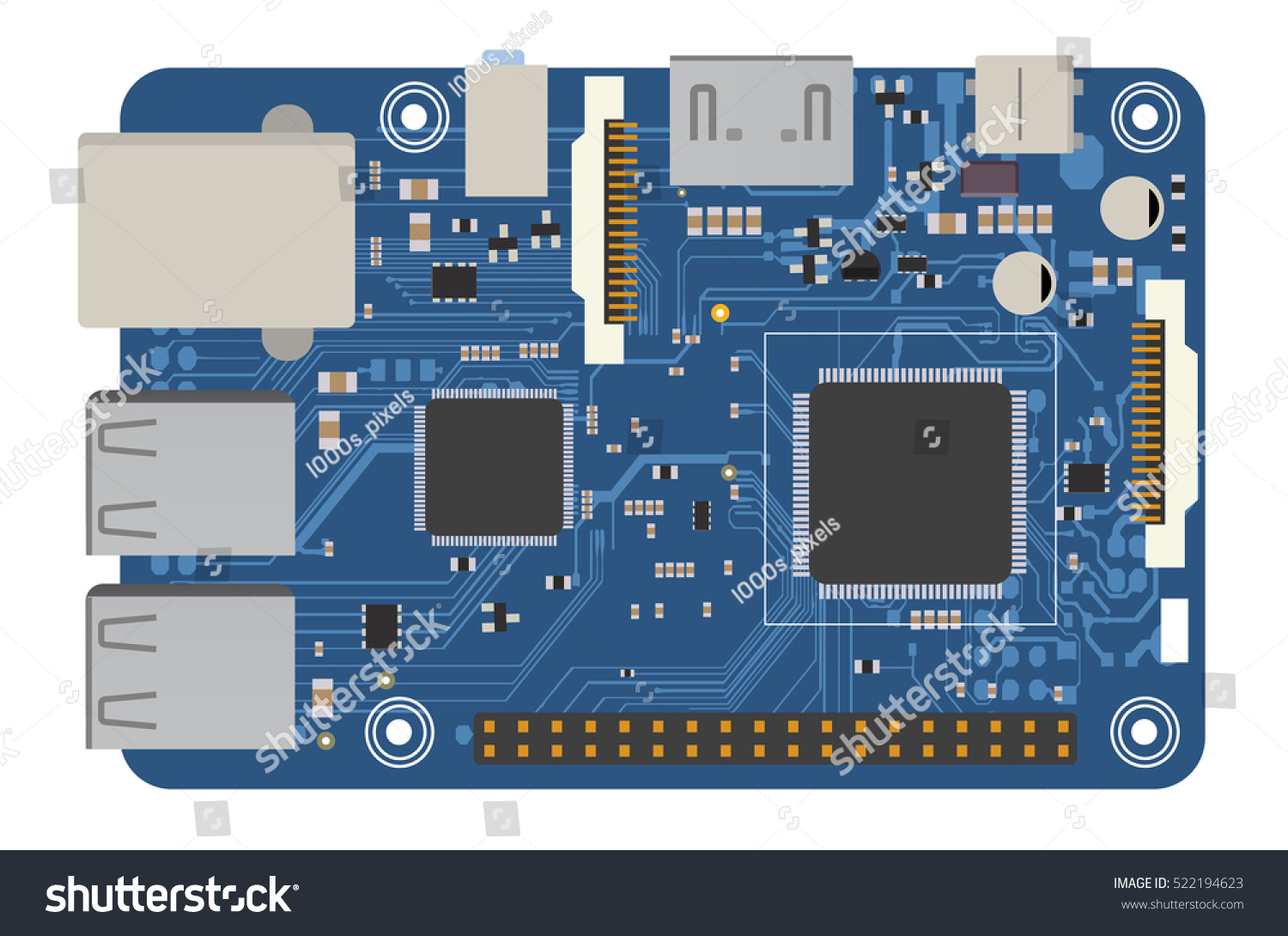 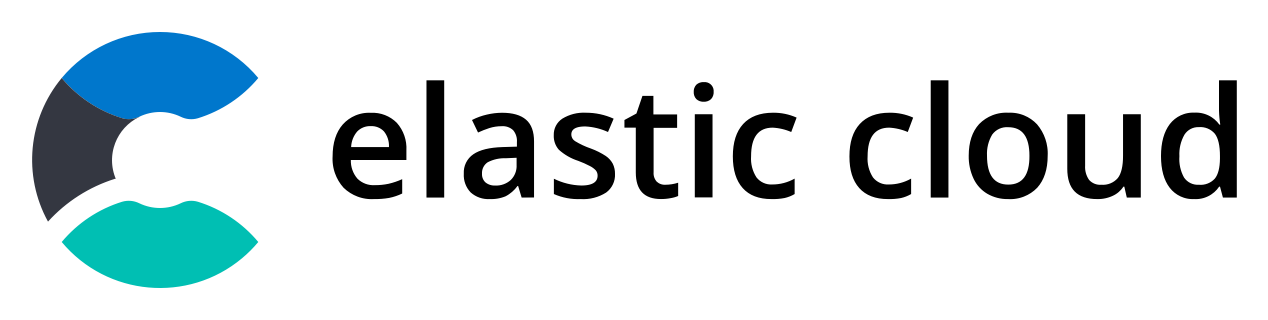 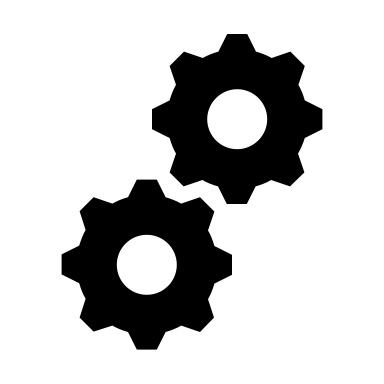 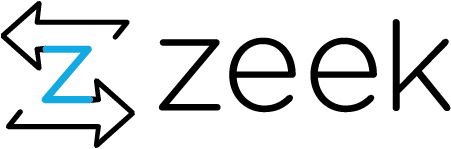 1
Initial Approach
Upload *.log to S3
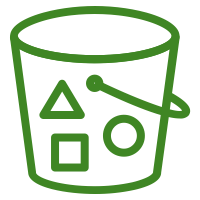 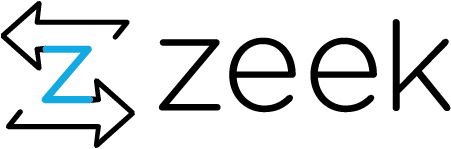 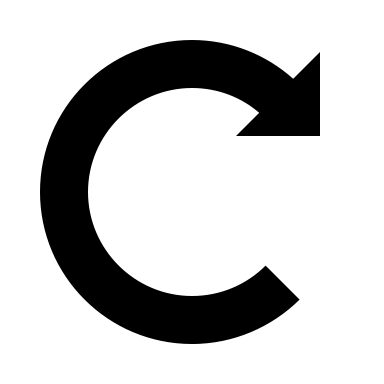 2
Then what?
Batch processing with Logstash
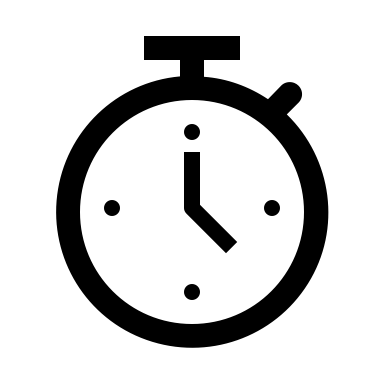 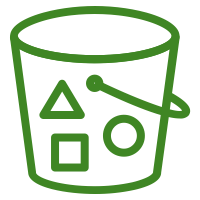 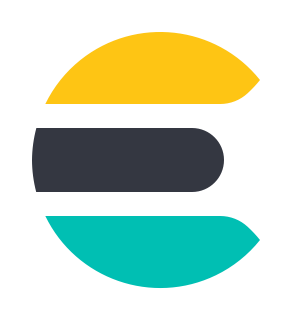 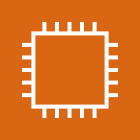 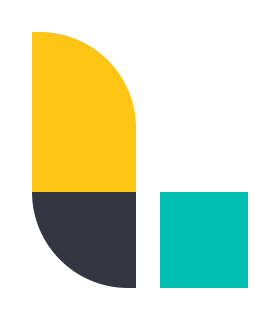 3
Tradeoffs
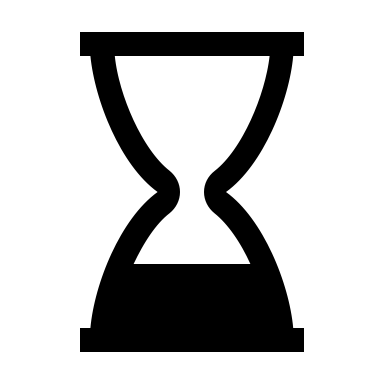 Delay in data arrival

vs
Aggregate compute time for Logstash
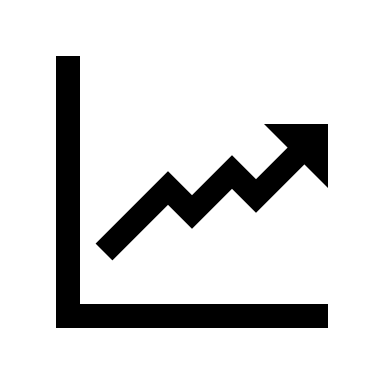 4
Alternative for future
Serverless data pipeline from S3
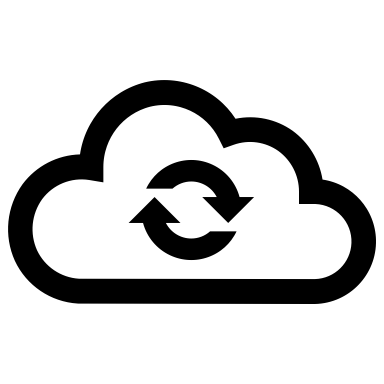 5
Current Approach
Lightweight streaming from sensors
with transformation
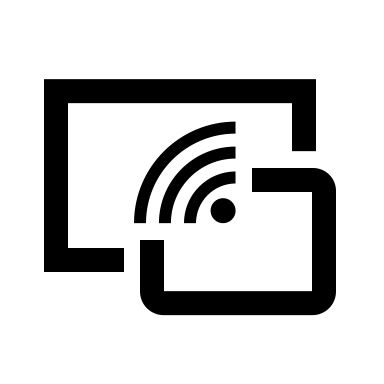 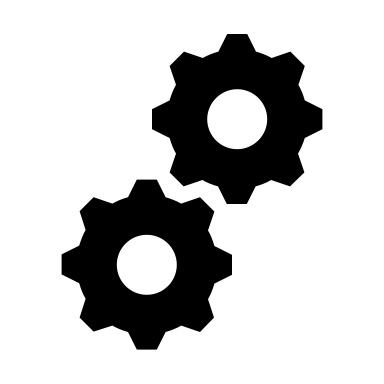 6
Sometimes an Option
Lightweight
Zeek module
Easy to manage

No customization
No enrichment
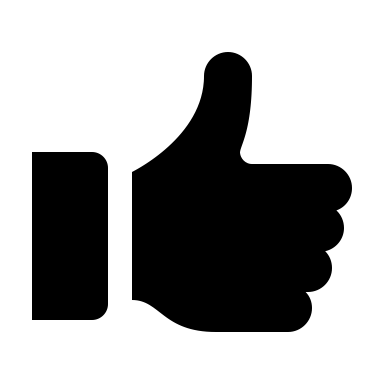 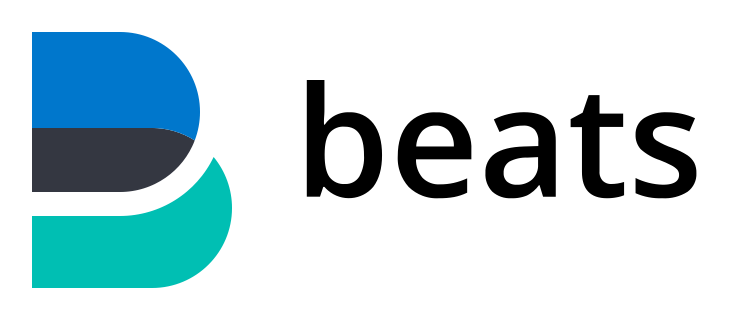 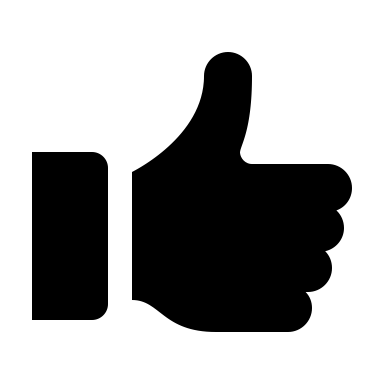 7
Zeek Logs
conn.log
dns.log
files.log
ssl.log
http.log
notice.log
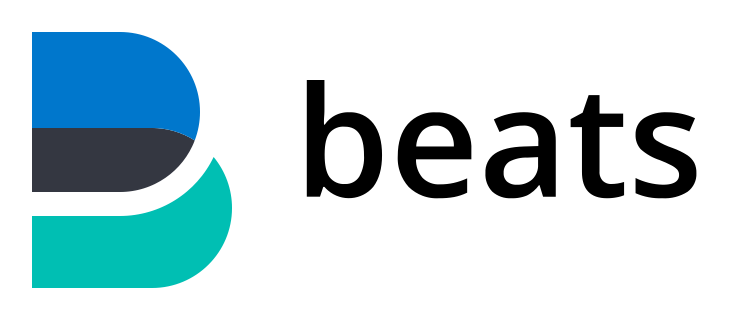 8
Not an Option
Super heavyweight
Too many templates
Complex to manage

Very customizable
Massive enrichment
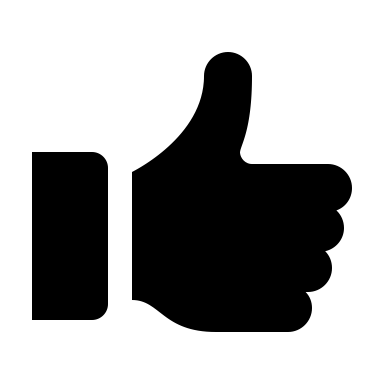 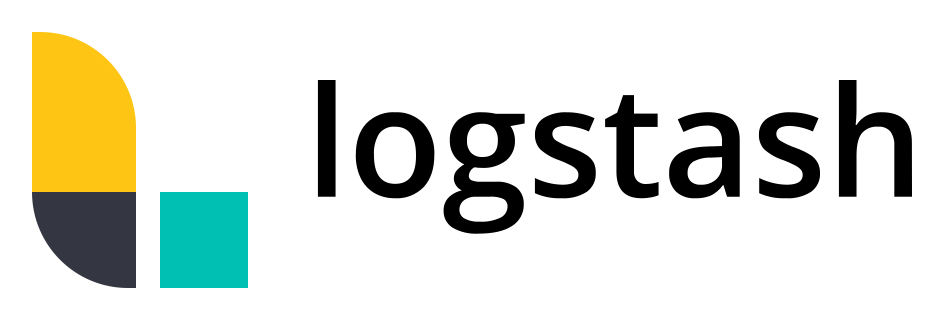 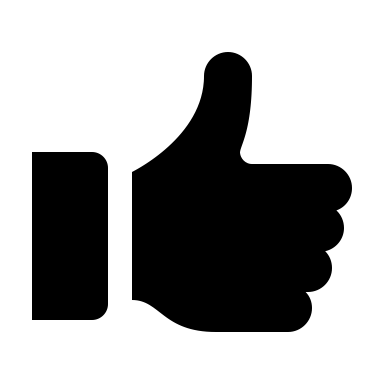 9
Just right
Lightweight
Easy to manage
Very customizable

Limited enrichment
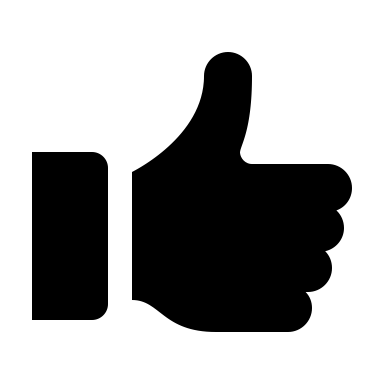 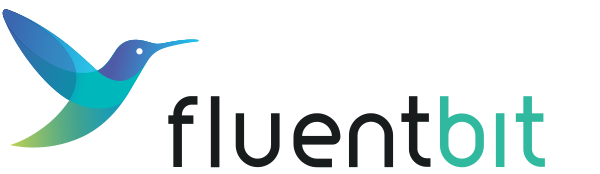 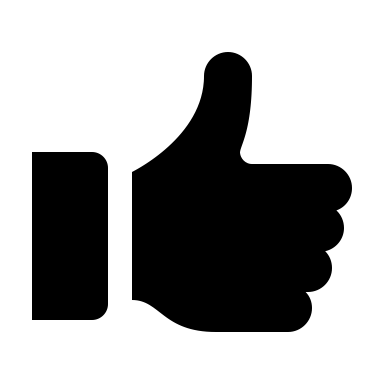 10
Welcome
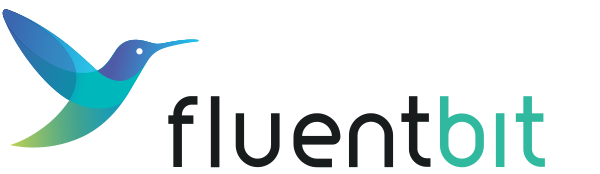 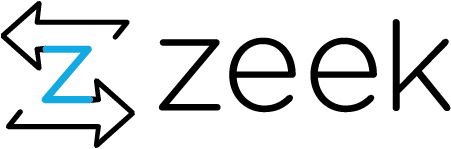 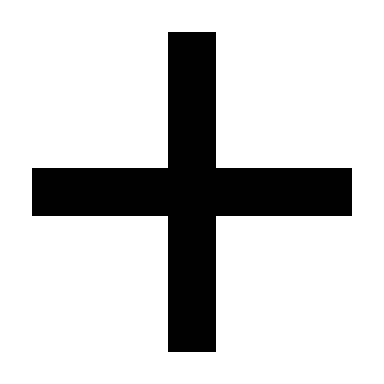 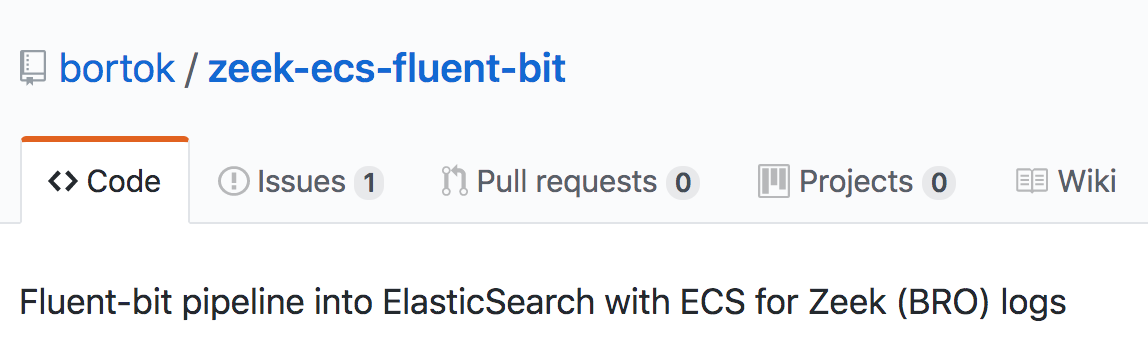 https://github.com/bortok/zeek-ecs-fluent-bit
11
Input – Tail
[INPUT]
    Name    tail
    Tag     bro.dhcp
    Path    /var/log/bro/current/dhcp.log

[FILTER]
    Name    parser
    Match   bro.dhcp
    Parser  bro_dhcp_parser
12
Parser – Regex
[PARSER]
    Name          bro_dhcp_parser
    Format        regex
    Regex  ^(?<ts>[^\t]+)\t(?<uids>[^\t]+)\t(?<client_addr>[^\t]+) …
    
    Time_Key      ts
    Time_Format   %s.%L
    Time_Keep     Off
    Time_Offset   -0700
13
Elastic Common Schema
conn.log
orig_h
orig_p
resp_hresp_p
ECS
source.ip
source.port
destination.ip
destination.port
14
Nested
conn.log
{
	"orig_h": "192.168.1.1",
	"orig_p": 1024,
	"resp_h": "1.1.1.1",
	"resp_h": 80
}
ECS
{
	"client": {
		"ip": "192.168.1.1",
		"port": 1024
	},
	"server": {
		"ip": "1.1.1.1",
		"port": 80
	}
}
15
Filter – Rename & Nest
[FILTER]
    Name modify
    Match bro.*
    Rename orig_h source_ip
    Rename orig_p source_port

[FILTER]
    Name nest
    Match bro.*
    Operation nest
    Wildcard source_*
    Nest_under source
    Remove_prefix source_
16
Zeek: Vectors
dns.log
{
	"answers": "1.1.1.1,2.2.2.2",
	"TTLs": 5.000000,5.000000
}
17
Beats Zeek Example
zeek.dns
{"zeek": 
	{ dns": {
		"answers": ["1.1.1.1","2.2.2.2"],
		"TTLs": [5,5]
	}
}}
18
ECS: Arrays
ECS
{"dns": {"answers”: [
	{
		"name": "1.1.1.1",
		"ttl": 5.000000
	},
	{
		"name": "2.2.2.2",
		"ttl": 5.000000
	}
]}}
19
zeek-ecs-fluent-bit
https://github.com/bortok/zeek-ecs-fluent-bit
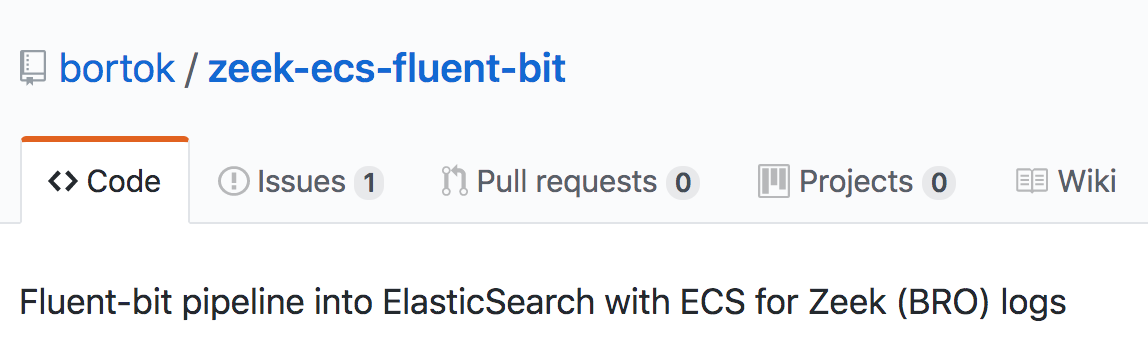 20